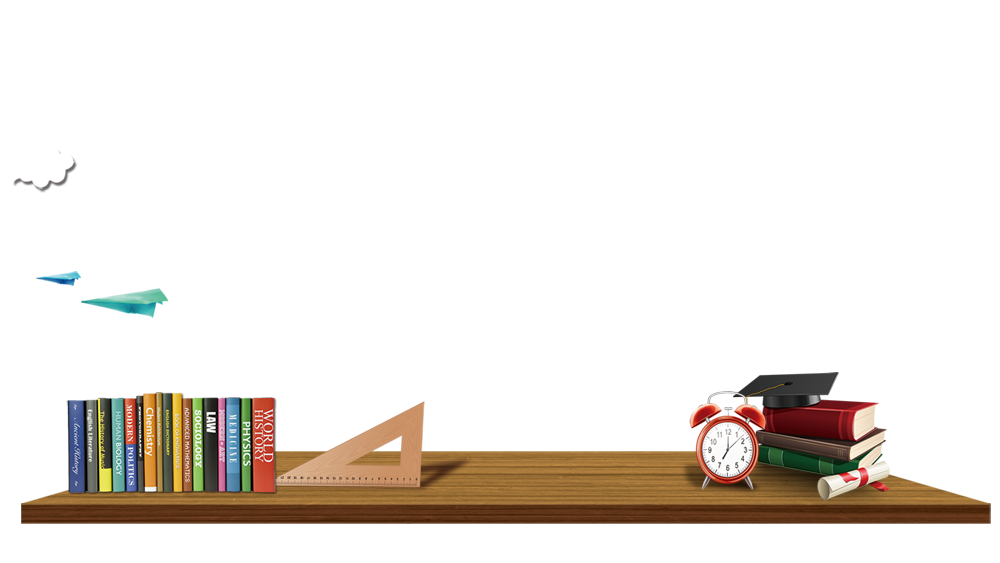 Trường Tiểu học……..
TOÁN
Giáo viên:
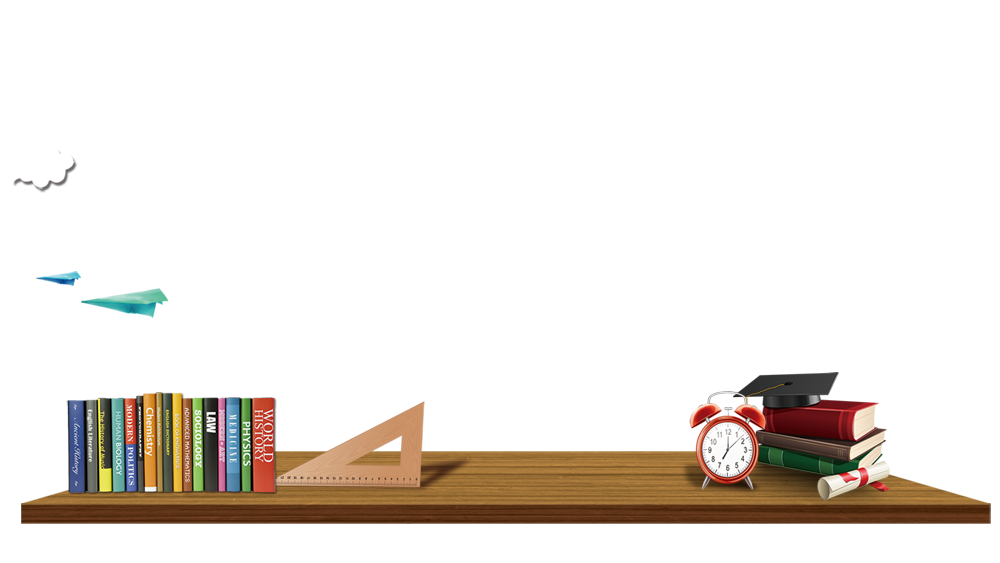 Kết nối
4,5 x 10
45
8,07 x 5
12,5 x 2
40,35
25
1,2 x 2
2,4
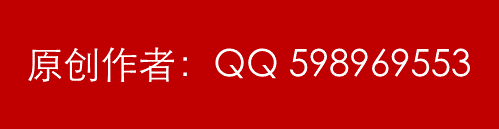 [Speaker Notes: 更多模板下载地址：http://www.pptvzaixian.com/shop/view28111.html（复制链接到浏览器打开）]
TOÁN
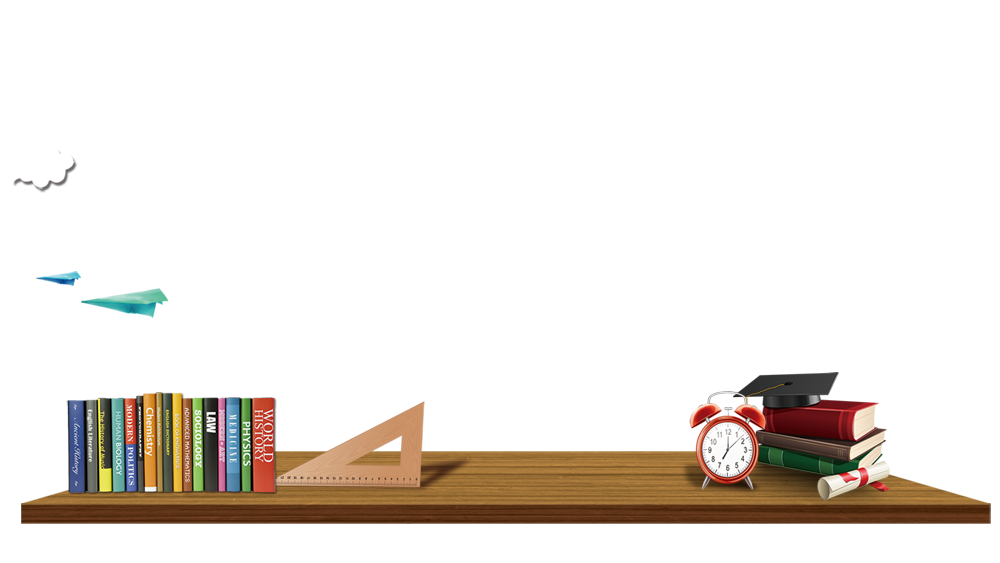 Bài: Nhân một số thập phân với 10, 100, 1000,…
Nắm được cách nhân một STP với 10; 100; 1000;….
1
2
Thực hành tính nhẩm
Yêu cầu cần đạt
3
Viết các số đô dưới đơn vị là cm
4
Vận dụng giải bài toán
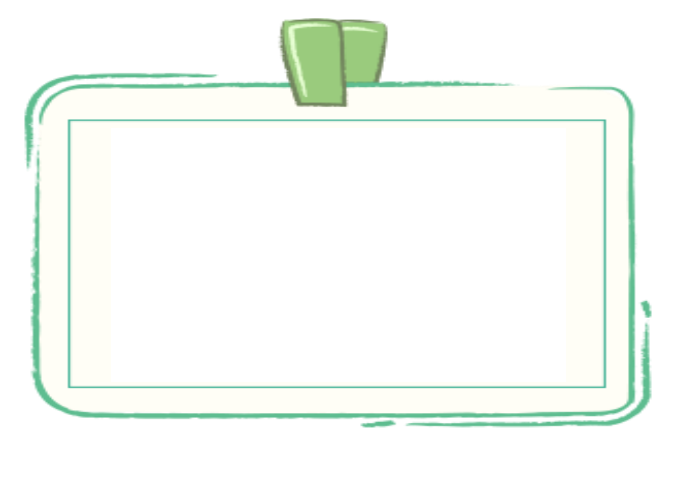 KHÁM PHÁ
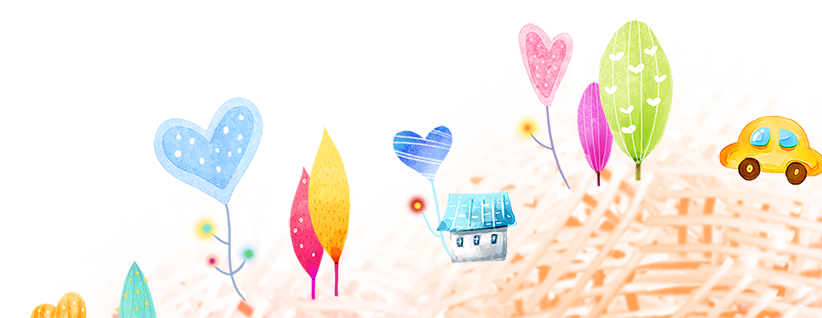 a) Ví dụ 1:
?
27, 867  x 10 =
27
,
867
10
x
2
7
8
,
6
7
0
27, 867  x 10 =
278,67
Cách viết số             thành số             có gì khác ?
27,867
278,67
,
Nếu ta chuyển dấu phẩy của số              sang 
bên phải một chữ số ta  được
27, 867
278 67
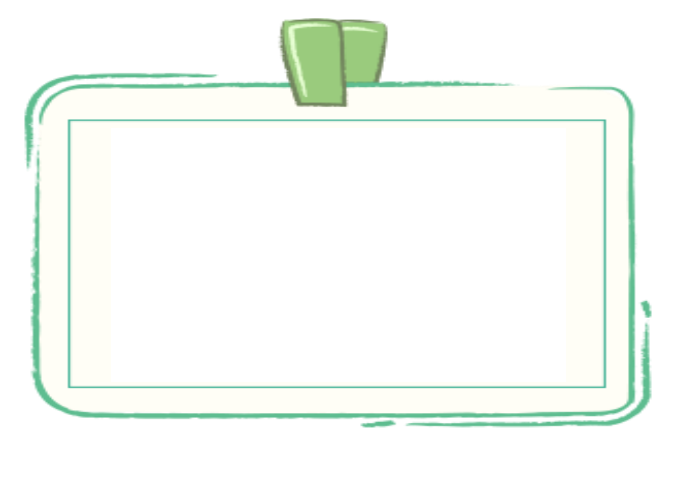 Khi nhân một số thập phân với 10 ta có thể tìm được ngay kết quả bằng cách nào?
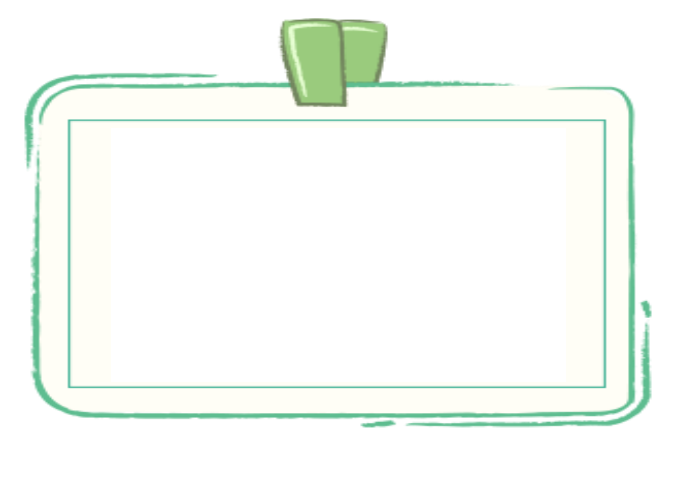 Khi nhân một số thập phân với 10 ta chỉ cần chuyển dấu phẩy của số đó sang bên phải một chữ số ta có được ngay tích.
Ví dụ 2
53,286  x 100 =
?
53,286
x
100
,
5328,600
53,286  x 100 =
5328 6
Cách viết số               thành số             có gì khác ?
53,286
5328,6
53,286
Nếu ta chuyển dấu phẩy của số             sang 
bên phải hai chữ số ta  được
,
5328 6
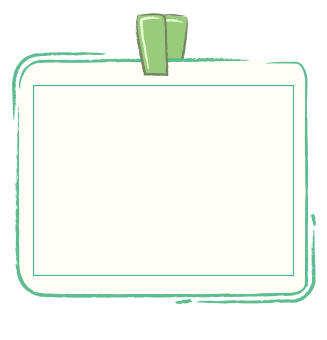 Nhận xét
Khi nhân một số thập phân với 100 ta có thể tìm được ngay kết quả bằng cách nào?
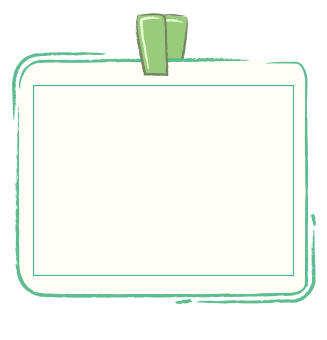 Khi nhân một số thập phân với 100 ta chỉ cần chuyển dấu phẩy của số đó sang bên phải hai chữ số ta cũng có được ngay tích.
Dựa vào cách nhân một số thập phân với 10, 100 em hãy nêu cách nhân một số thập phân với 1000.
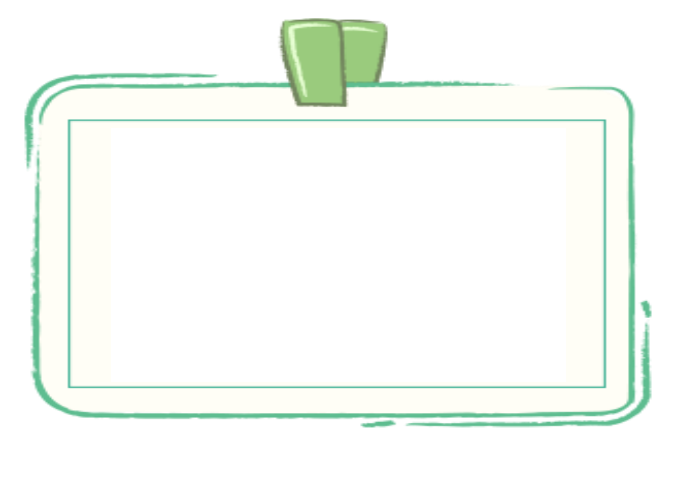 Muốn nhân một số thập phân với  1000 ta chỉ việc chuyển dấu phẩy của số đó sang bên phải ba chữ số.
Tính nhẩm
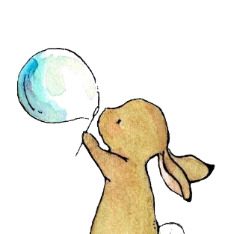 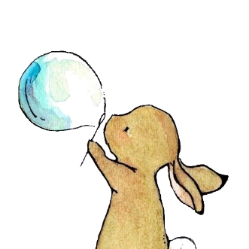 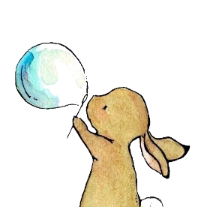 03
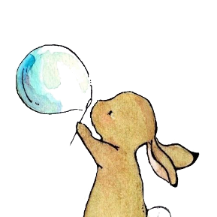 01
1350
1,35 x 1000 =
13,5
1,35 x 10  =
04
02
1,35 x 10000 
=
135
1,35 x 100 =
13500
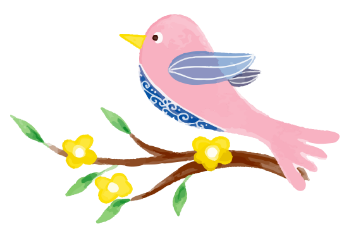 Muốn nhân                               với       
                                ta phải làm như thế nào ?
một số thập phân
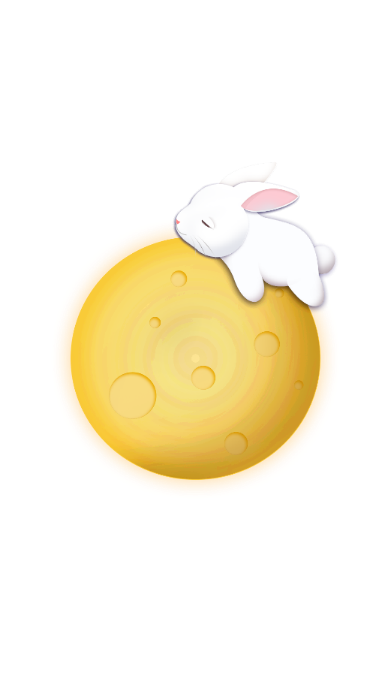 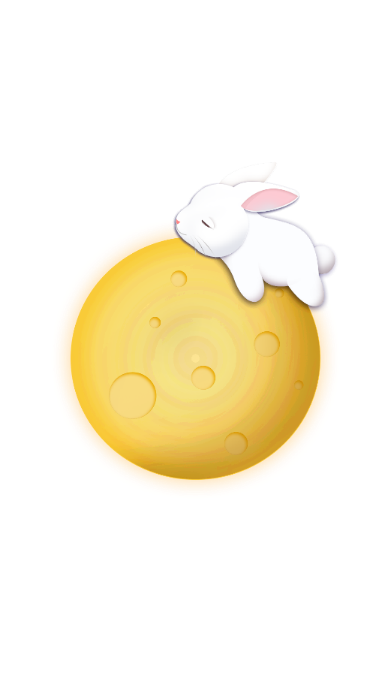 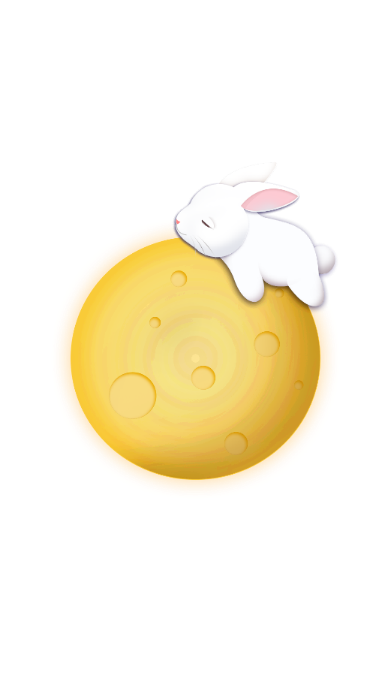 10, 100, 1000,…
Muốn nhân một số thập phân với 10, 100, 1000,…ta chỉ việc chuyển dấu phẩy của số đó lần lượt sang bên phải
một, hai,
ba,...chữ số.
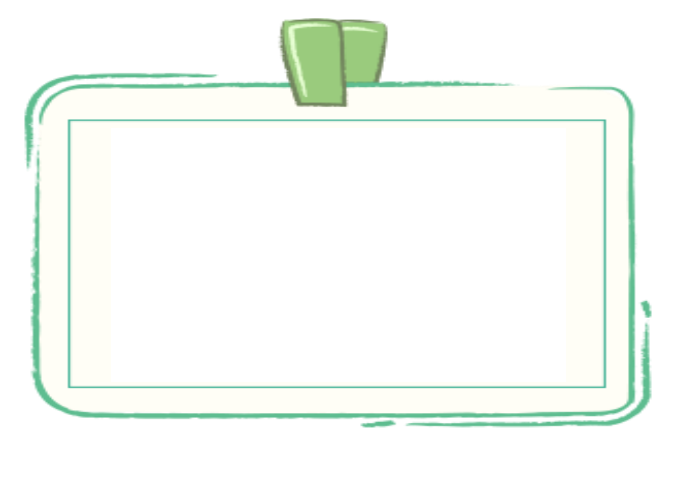 THỰC HÀNH
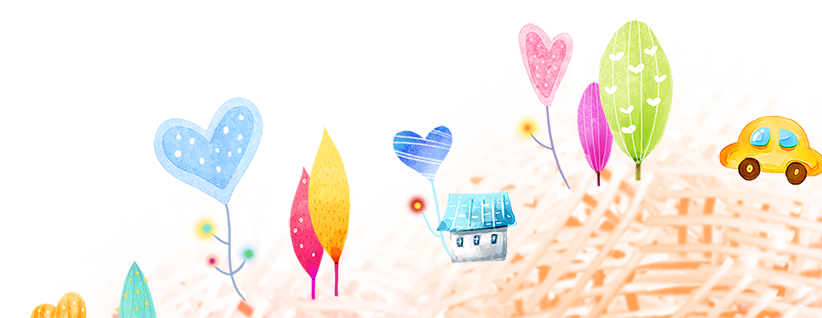 Bài 1(T57)
96,3
14
b. 9,63 x 10 =
a. 1,4 x 10 =
2508
25,08 x 100 =
210
2,1 x 100 =
5320
5,32 x 1000 =
7200
7,2 x 1000 =
53,28
c. 5,328 x 10 =
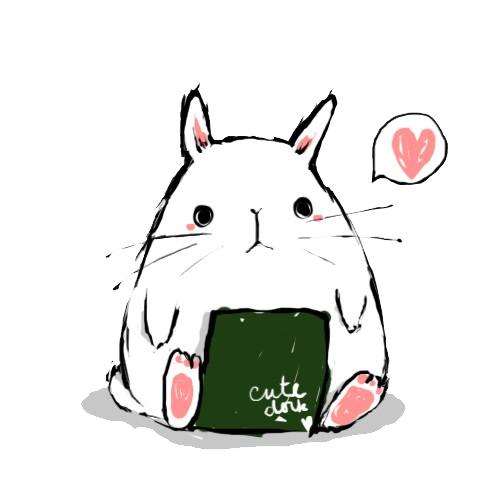 406,1
4,061 x 100 =
894
0,894 x 1000 =
Bài tập 2: Viết các số đo sau dưới dạng số đo có đơn vị là xăng- ti-mét:
10,4 dm ;    12,6 m ;    0,856 m ;    5,75 dm
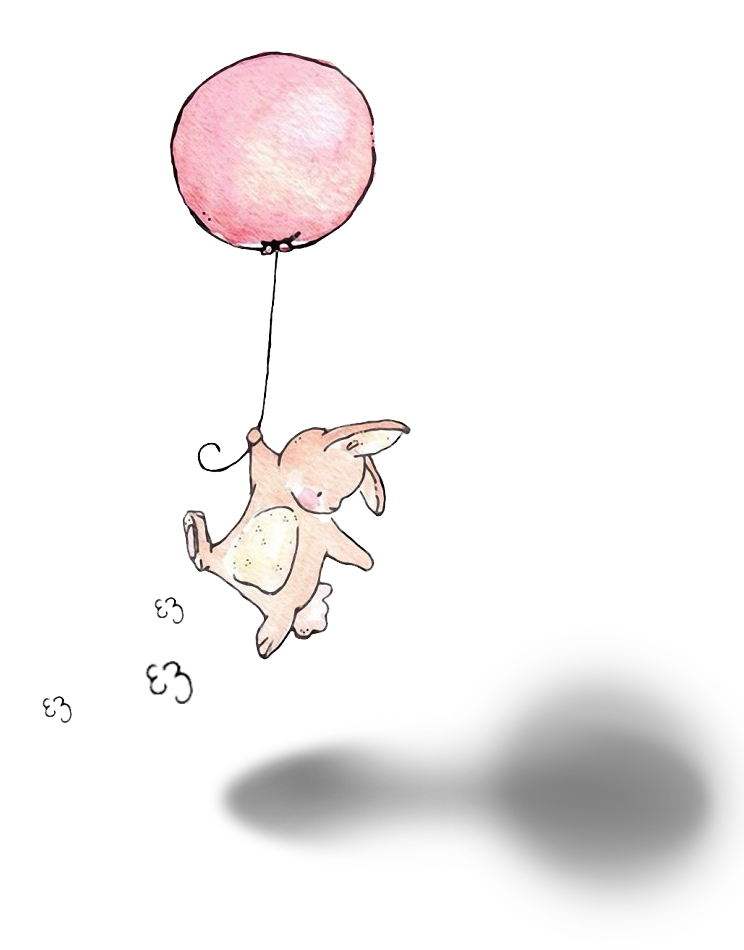 104 cm
?
10,4 dm =
1260 cm
?
12,6 m =
85,6 cm
?
0,856 m =
57,5 cm
5,75 dm =
?
Bài 3: Một can nhựa chứa 10 lít dầu hoả. Biết một lít dầu hoả cân nặng 0,8kg, can rỗng cân nặng 1,3kg. Hỏi can dầu hoả đó cân nặng bao nhiêu ki-lô-gam?
Tóm tắt:
1 lít dầu hỏa   : 0,8kg
…kg ?
10 lít dầu hỏa  : ….kg?
Can rỗng         :   1,3kg
Bài giải:         
               10 lít dầu hoả cân nặng số ki-lô-gam là:                                     		            0,8 x 10  =  8 (kg)		Can dầu hoả đó cân nặng số ki-lô-gam là:             		            8  +  1,3  =  9,3 (kg)		                            Đáp số: 9,3 kg
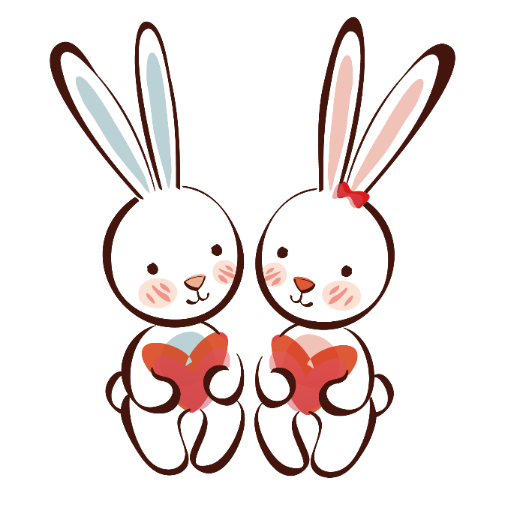 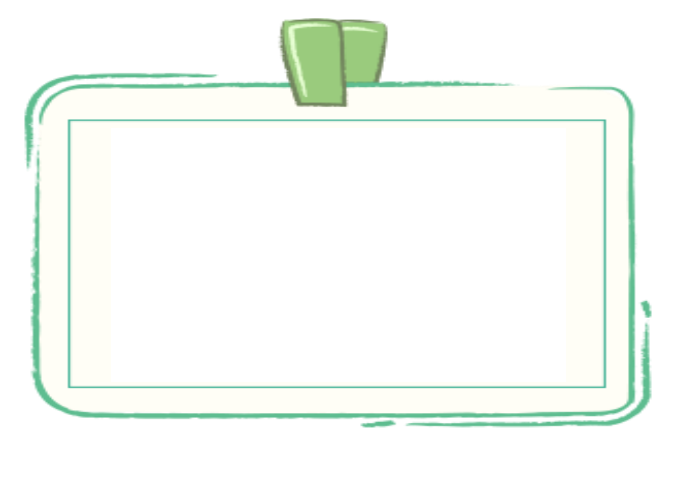 VẬN DỤNG
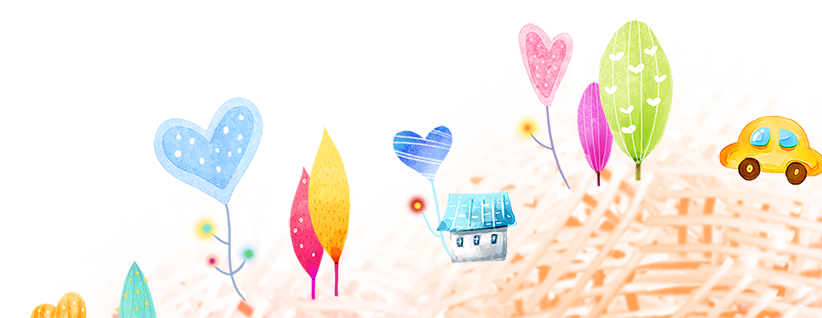 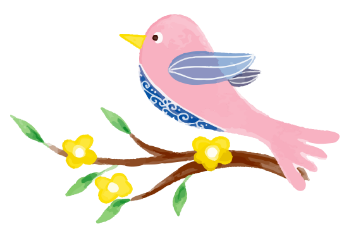 Muốn nhân                               với       
                                ta phải làm như thế nào ?
một số thập phân
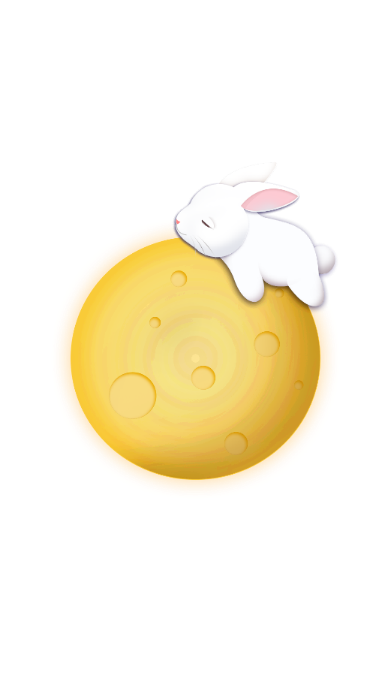 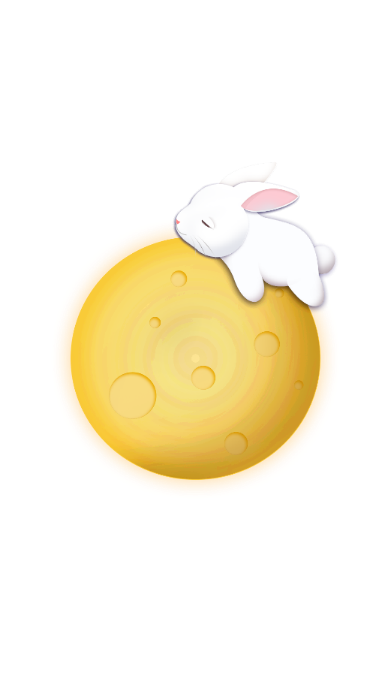 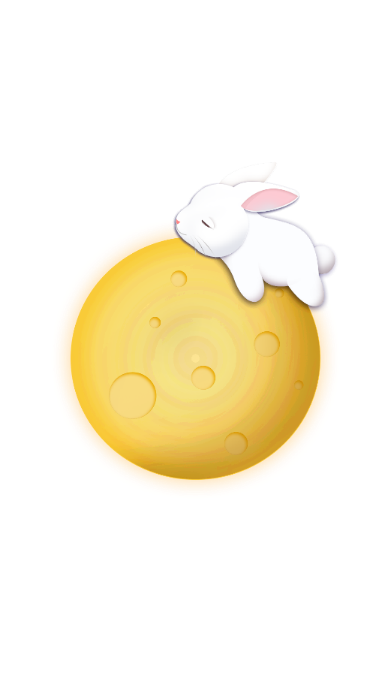 10, 100, 1000,…
Muốn nhân một số thập phân với 10, 100, 1000,…ta chỉ việc chuyển dấu phẩy của số đó lần lượt sang bên phải
một, hai,
ba,...chữ số.
PLAY
TRANG TRẠI VUI VẺ!!!
1,25 x 10
NEXT
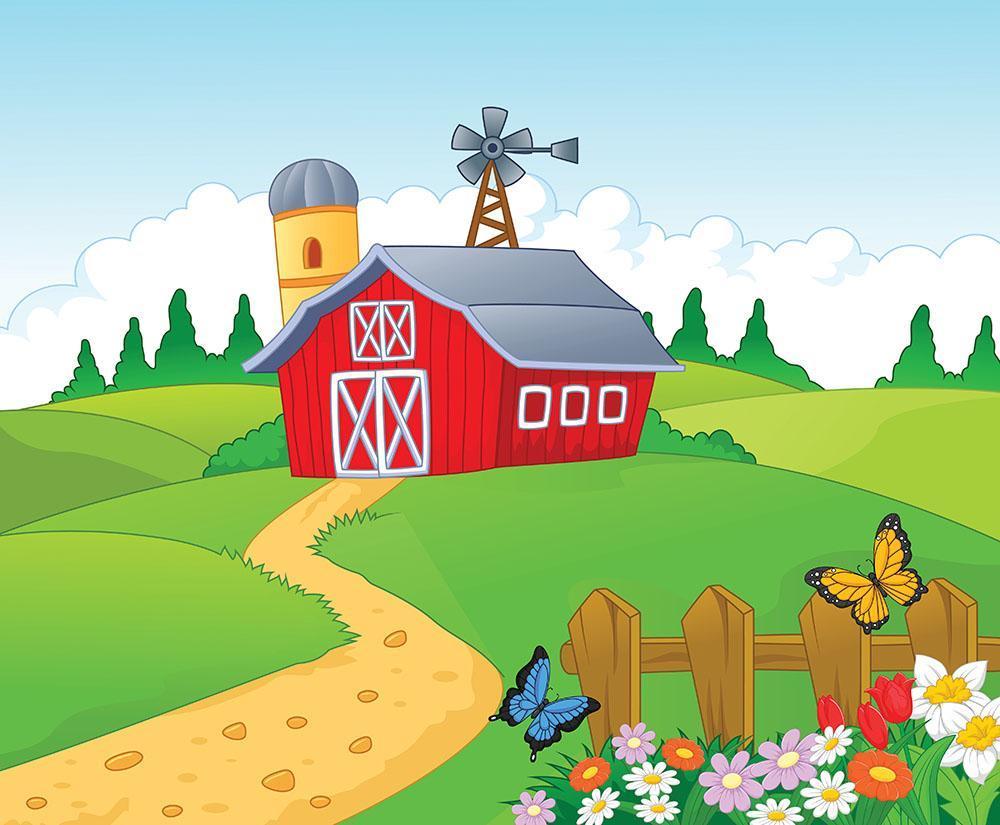 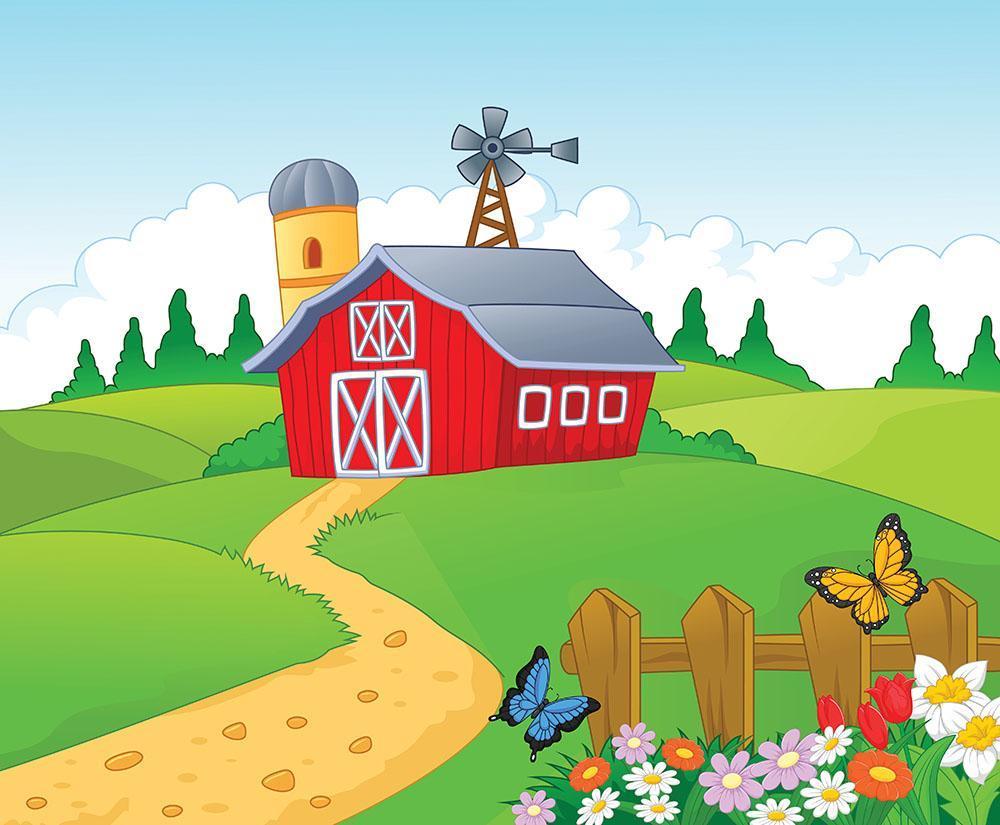 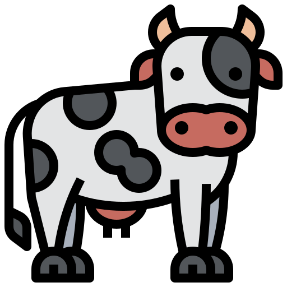 Tuyệt vời!
1,25
12,5
125
7,2 x 100
NEXT
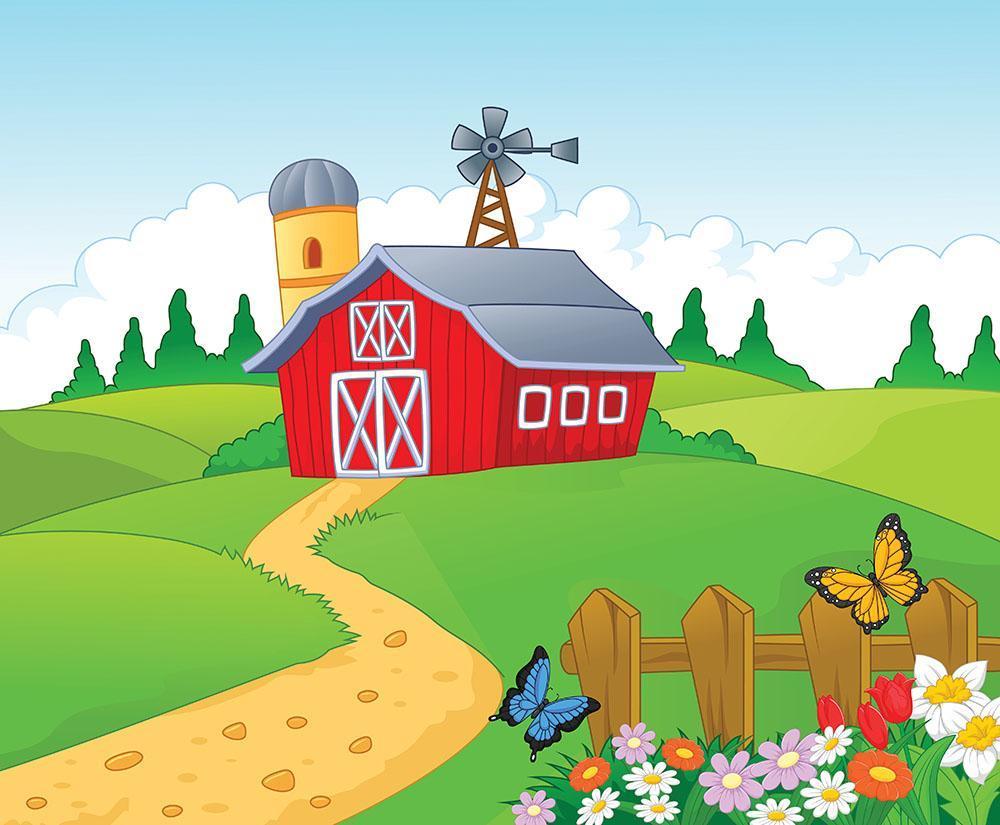 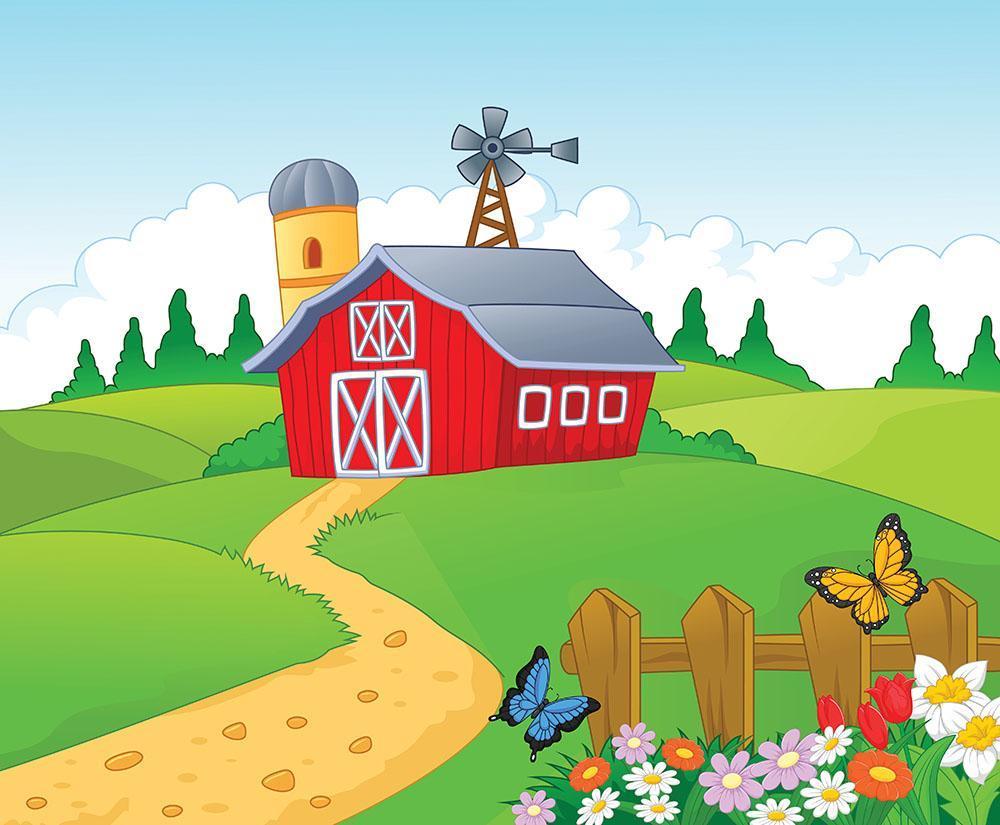 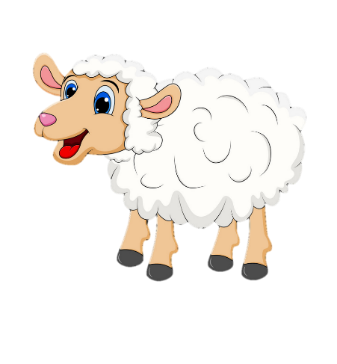 Rất tốt!
720
7200
72000
12,5dm =……cm
NEXT
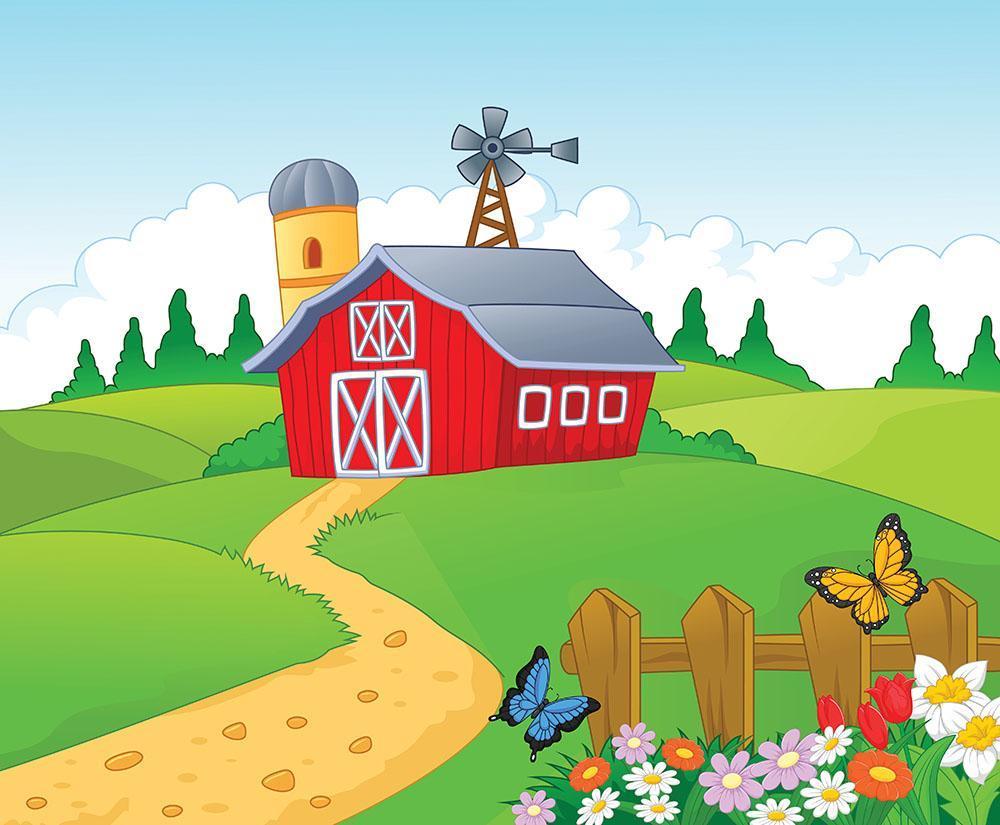 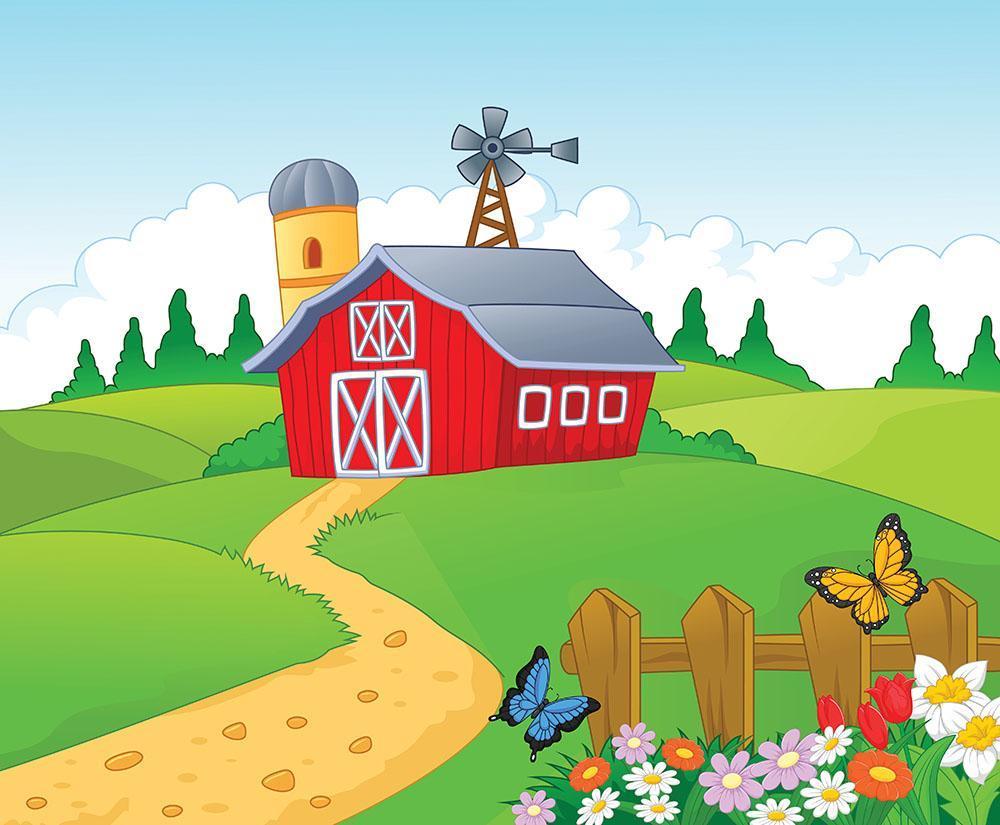 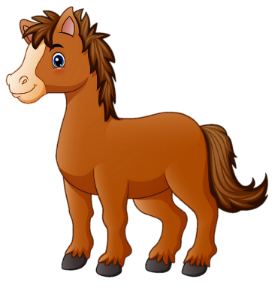 Giỏi quá!
12,5
125
1250
5,5km = ……..m
NEXT
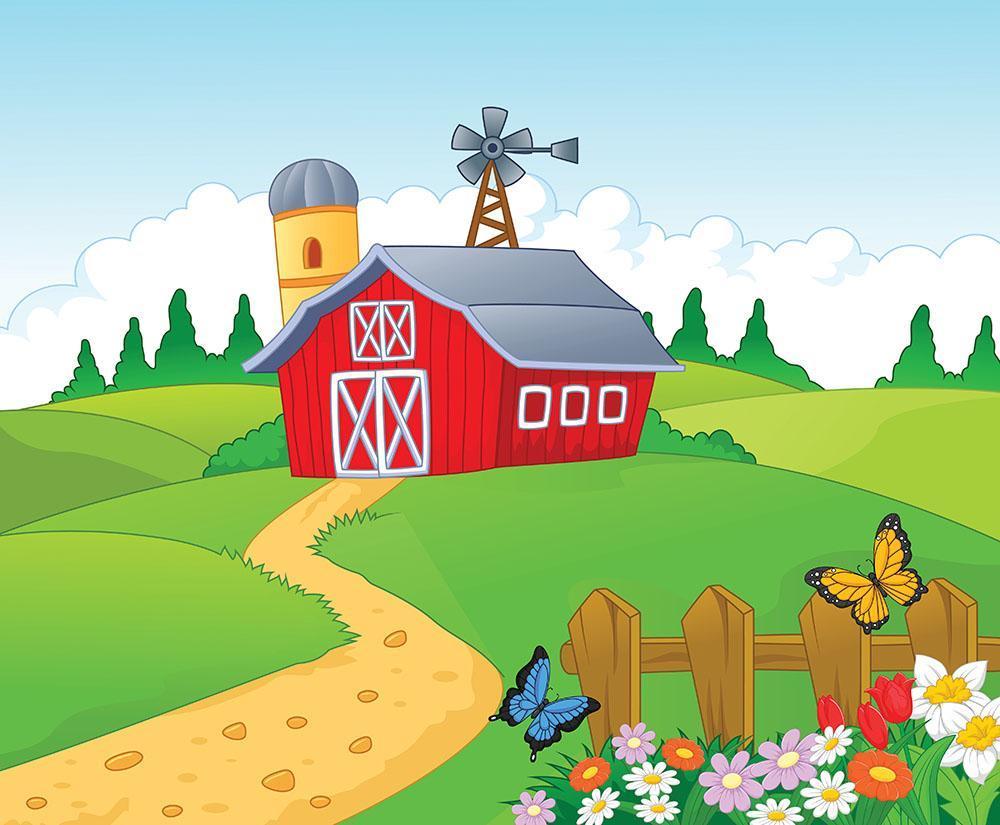 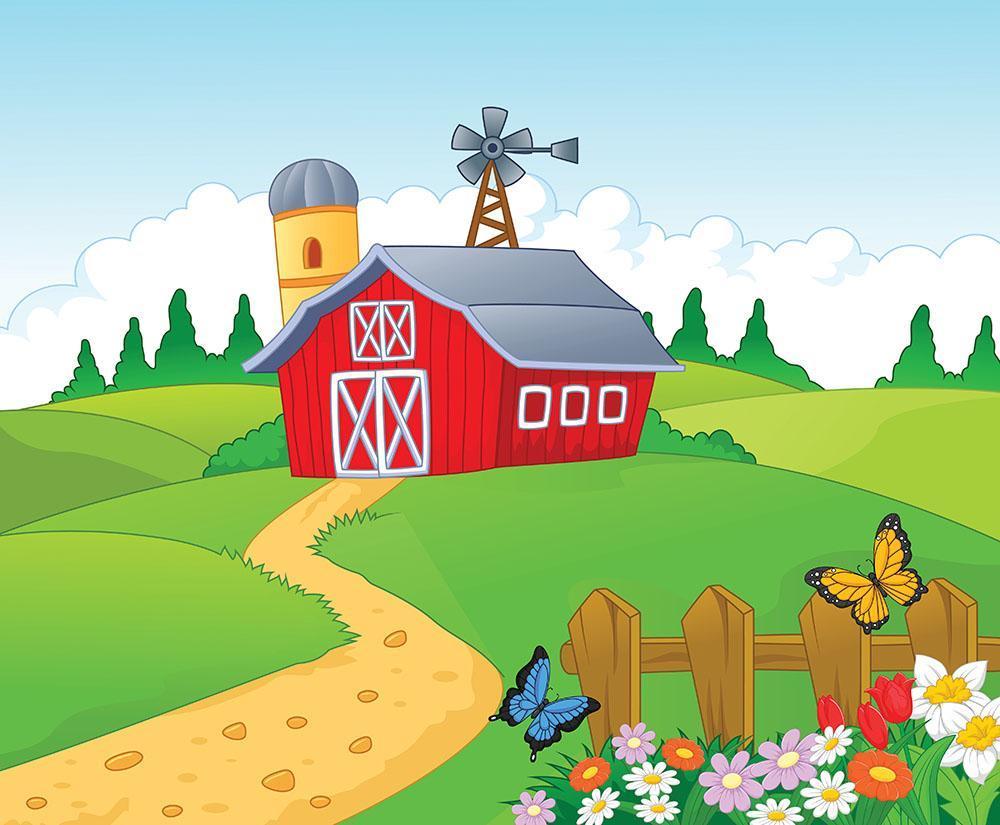 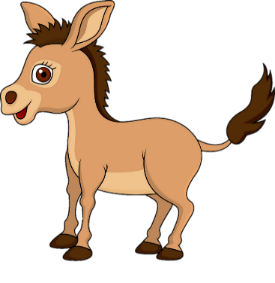 Giỏi quá!
55
550
5500
Một bao gạo nặng 10kg. Hỏi 4,5 bao gạo nặng bao nhiêu kg?
NEXT
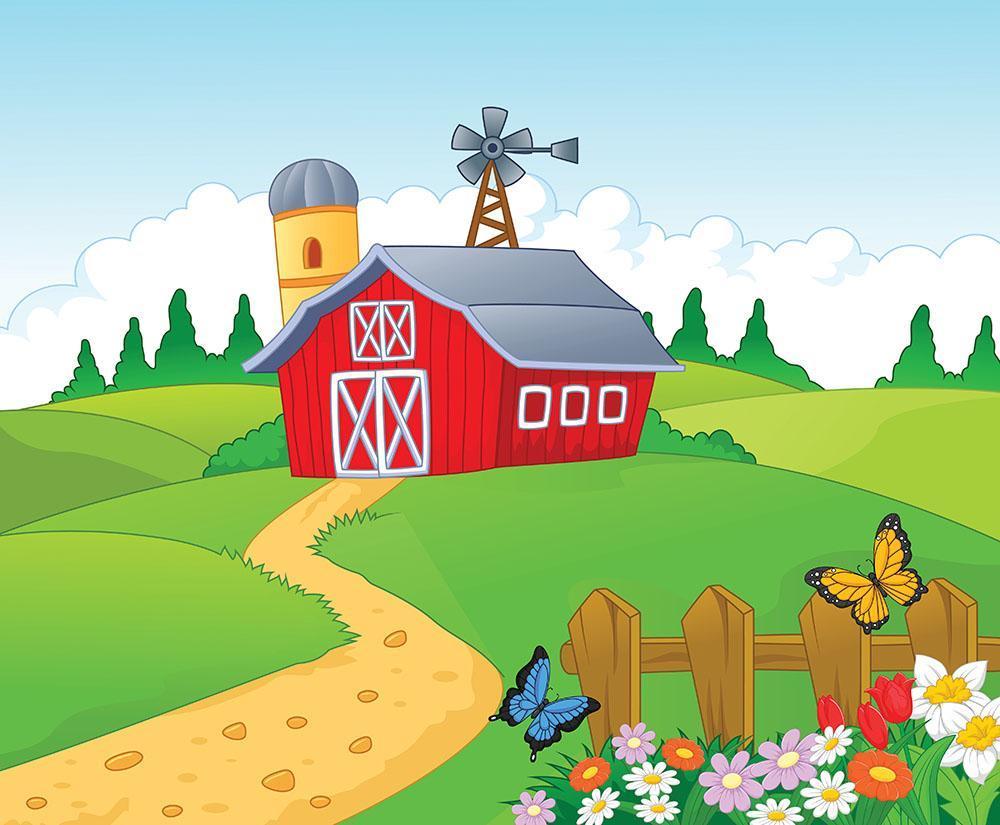 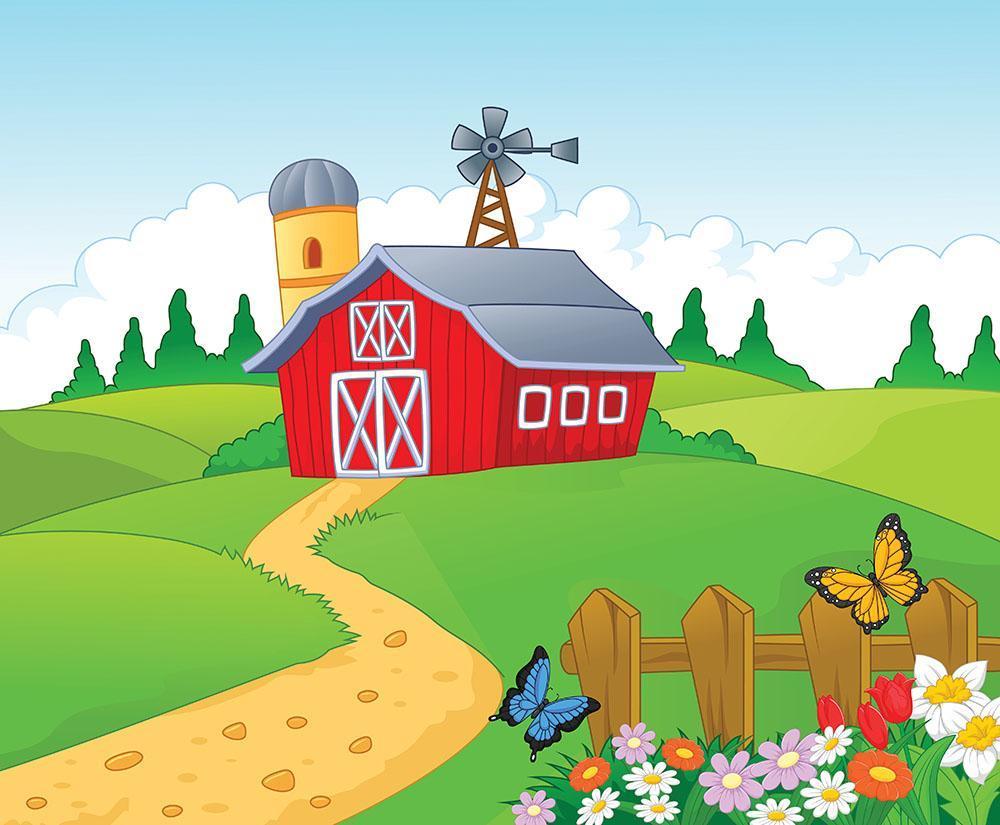 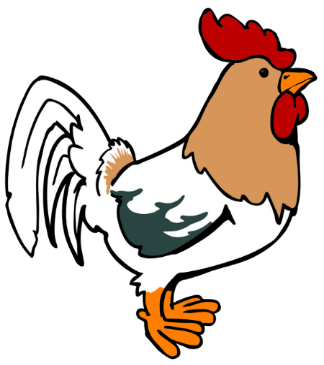 Tuyệt vời!
45
450
4500
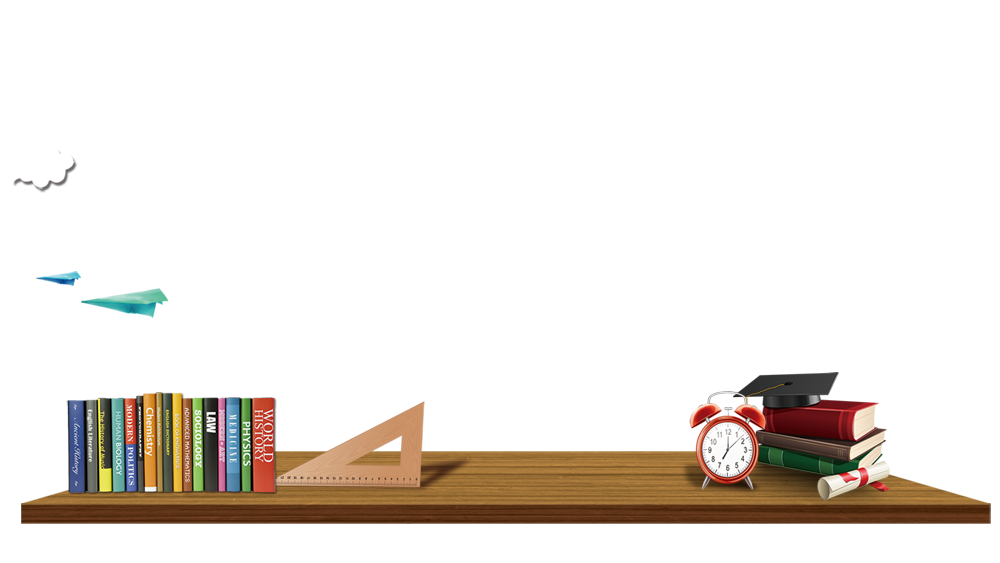 Hẹn gặp lại các em!